Learning Intentions and Feedback for ELA 6-12
Developing appropriate criteria for pass/fail determination
April 14, 2020
https://padlet.com/morgan_dunton/2020ELAvirtual
Recording of this session
Recorded April 14, 2020.
To get contact hour certificate: https://forms.gle/deJBxe6uqmzr3Gj1A
Determine appropriate objectives – the really big ideas
Use updated ELA standards
“streamlined”
User friendlier
Refocuses larger purpose of ELA/literacy instruction
Opens up room for teacher expertise
Objectives and Learning Intentions:common definitions
Objectives are the big ideas – just a few for the whole year or semester
Learning intentions 
May be iterative 
Are far more numerous
Can address a single lesson or multiple lessons
Why use updated standards to develop goals
Documents to reference
ELA specialists have developed several documents to help study and use
Simple – comparison chart
Simple – explanation of chart
Standards in common format
Standards in K-12 progression for each standard
Begin with the introduction to ELA
English Language Arts/Literacy is the foundation for learning in all of the content areas. 
The Performance Expectations define skills and establish measurable articulations of what the student understands and can do. 
The skills outlined by the standards are designed so that students can receive literacy instruction with each text they encounter across all disciplines.
What can you find in the standards?
Language
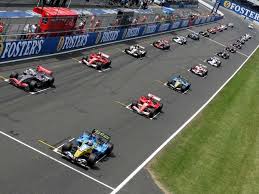 Moved to the first position
No significant content change
Begin with language
Informs complexity of texts
Informs reading strategies
Applies to all strands
Speaking & Listening
Combined similar standards
Presentation of knowledge and ideas more explicitly linked to writing 
Multi-media formats expected – essentially elevates viewing and listening to text status
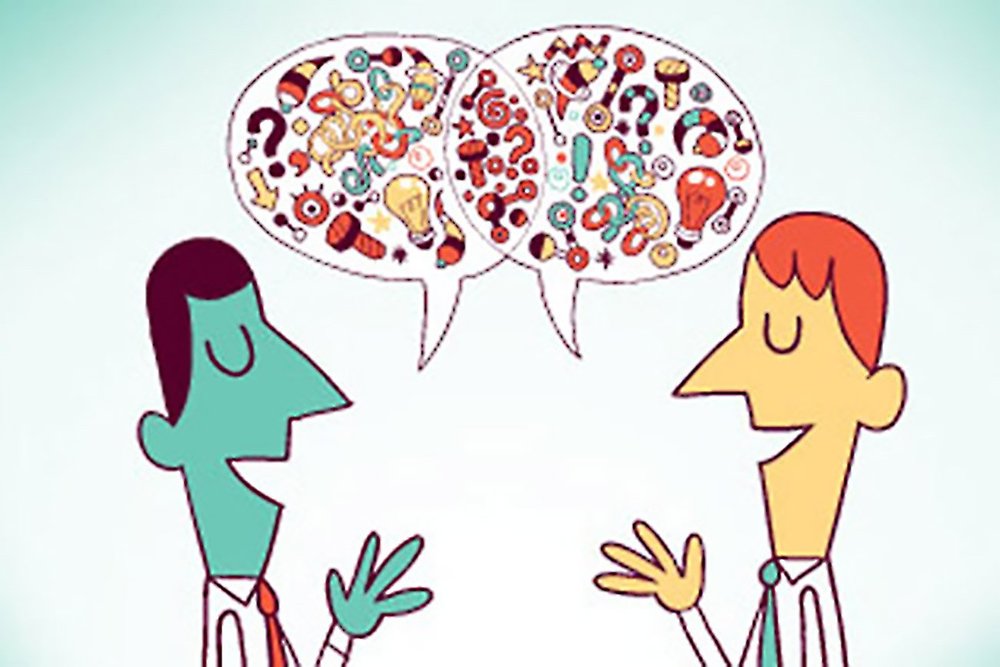 Reading
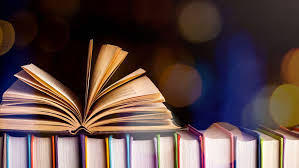 Combined 4 columns into one – no distinction for the different text types or disciplines. 
What is the impact?
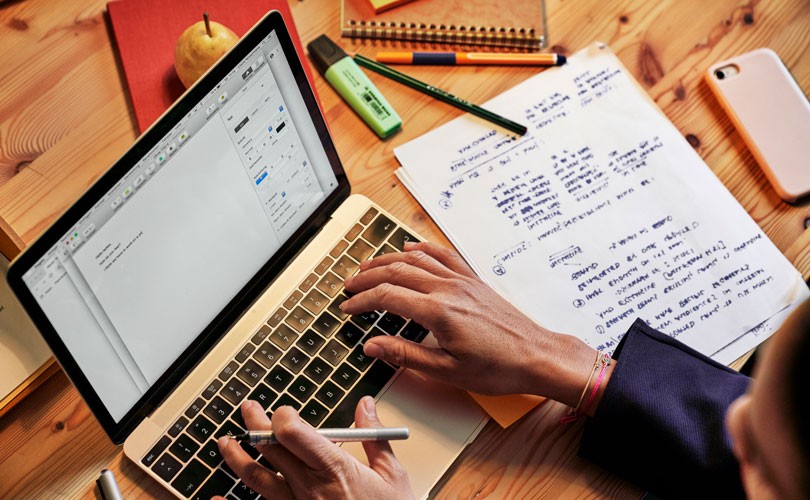 Writing
Text types moved out of rule – can become guidance
Many standards combined for efficiency
Application to other content areas expected – addressed in preamble
Process
Determine objective(s) from introduction and preambles
Set learning goals for lessons using standards/performance expectations
Use S/PE from multiple strands; try to include a language standard
Process
Determine success criteria for each learning intention – what will it look like to meet the standards for that learning intention 
Use a single statement of criteria 
Consider feedback and whether students can provide their own
Craft evidence-based responses when speaking, writing, or presenting.
Identify and define vocabulary essential to discuss a topic.
L.6.6-8
Acquire and use accurately grade-appropriate general academic and domain-specific words and phrases; gather vocabulary knowledge when considering a word or phrase important to comprehension or expression.
R.7.6-8
Determine the meaning of figurative, connotative, and technical word meanings and phrases as they are used in various texts; analyze the impact of specific word choices and techniques on meaning and tone.
[Speaker Notes: What is the success criteria for meeting this learning goal?]
Craft evidence-based responses when speaking, writing, or presenting.
SL.1a.6-8
Come to discussions prepared, having read or researched material under study; explicitly draw on that preparation by referring to evidence on the topic, text, or issue to probe and reflect on ideas under discussion.
R.9.6-8
Analyze how and why authors from various contexts (e.g. diverse, intersectional, multicultural, religious) use perspective for intended purposes and/or audiences.
W.1.6-8
a. Investigate self-generated questions by participating in inquiry that builds increasingly complex knowledge, refocusing inquiry as needed.
Collect evidence to inform discussion.
[Speaker Notes: Why do these three performance expectations work as one learning intention?]
Go to padlet for documents
Find Keep It Simple in session 2 for criteria/feedback example
Template for lesson planning and exemplar included 
To get contact hour certificate: https://forms.gle/deJBxe6uqmzr3Gj1A